Федеральное государственное бюджетное образовательное учреждение высшего образования «Красноярский государственный медицинский
университет имени профессора В.Ф. Войно-Ясенецкого»
Министерства здравоохранения Российской Федерации
Фармацевтический колледж
МДК 03.01 Организация деятельности аптеки и ее структурных подразделенийПМ 03. Организация деятельности структурных подразделений аптеки и руководство аптечной организацией при отсутствии специалиста с высшим образованием Дневник производственной практикидля обучающихся 2 курса по специальности 33.02.01 Фармация3 семестр
На базе «Губернские аптеки» ЦРА№194
Выполнил: Ербягина Елизавета Викторовна 227 группа
Общий/непосредственный руководитель: Иванова Наталья Михайловна (заведующая аптекой)
Методический руководитель: Казакова Елена Николаевна (преподаватель)


Красноярск, 2022
Вывеска аптеки
Торговый зал
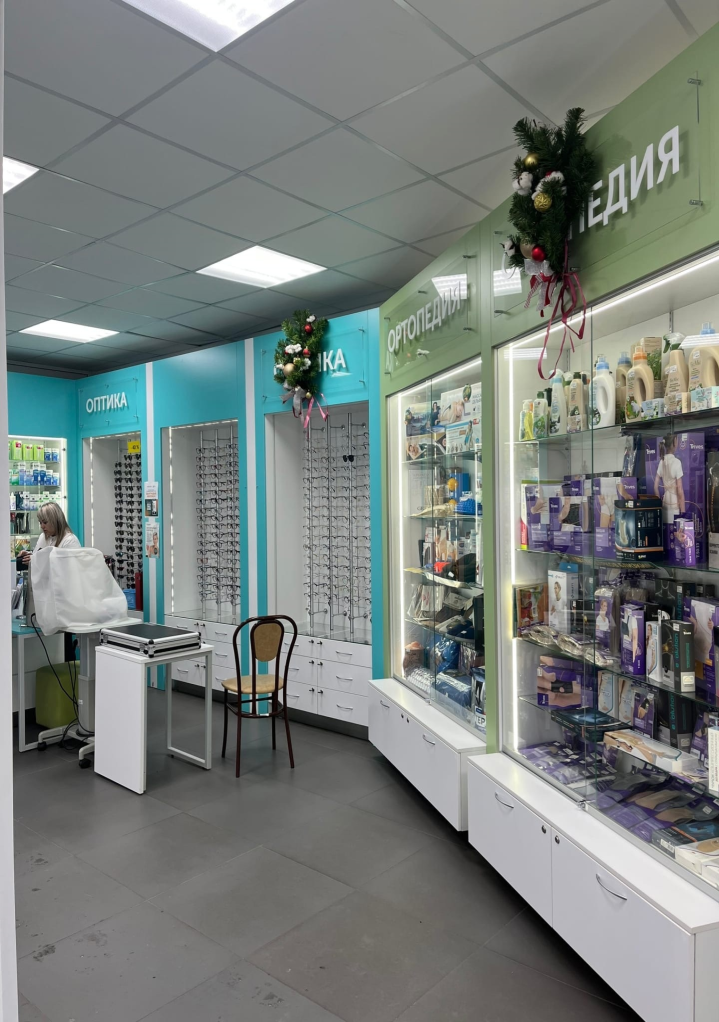 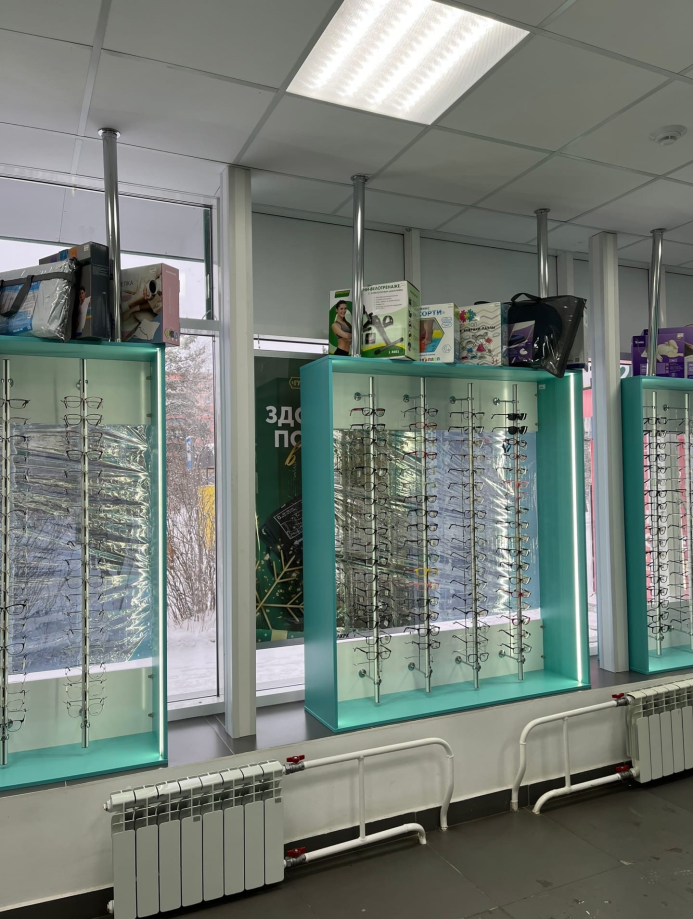 Торговый зал
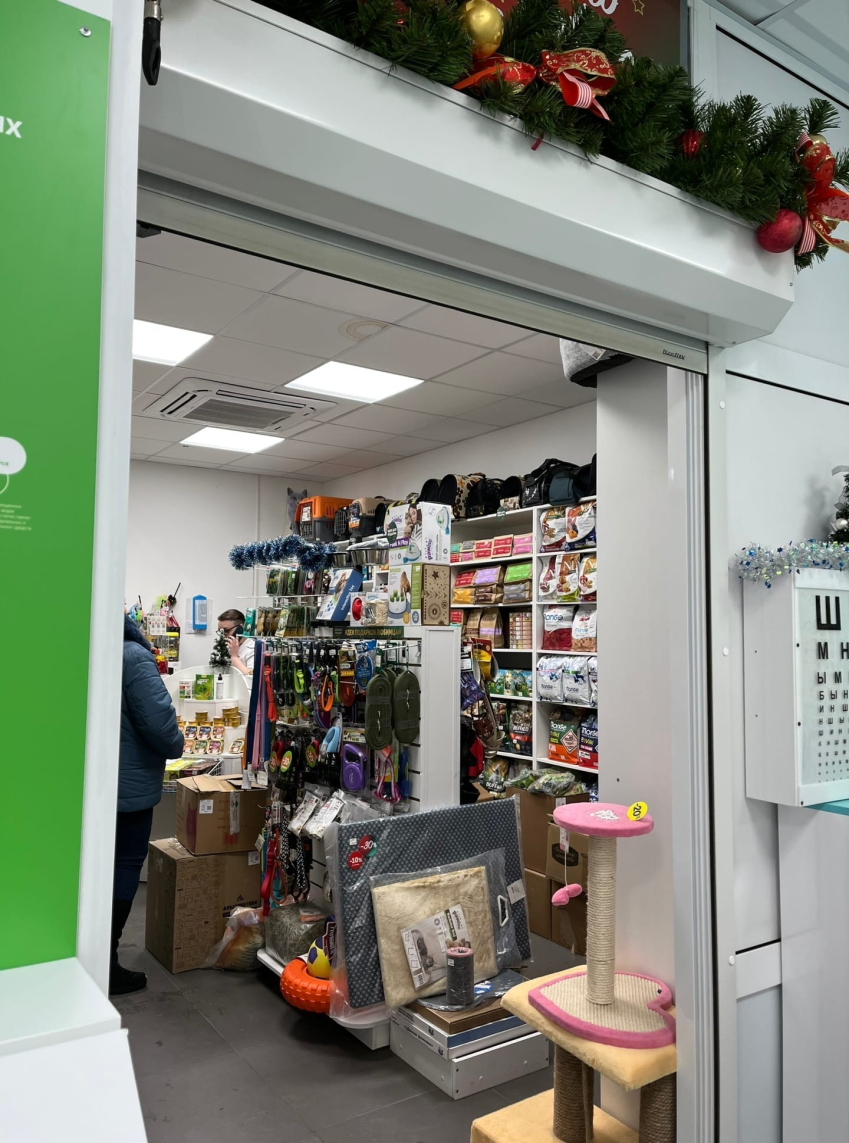 Помещения аптеки
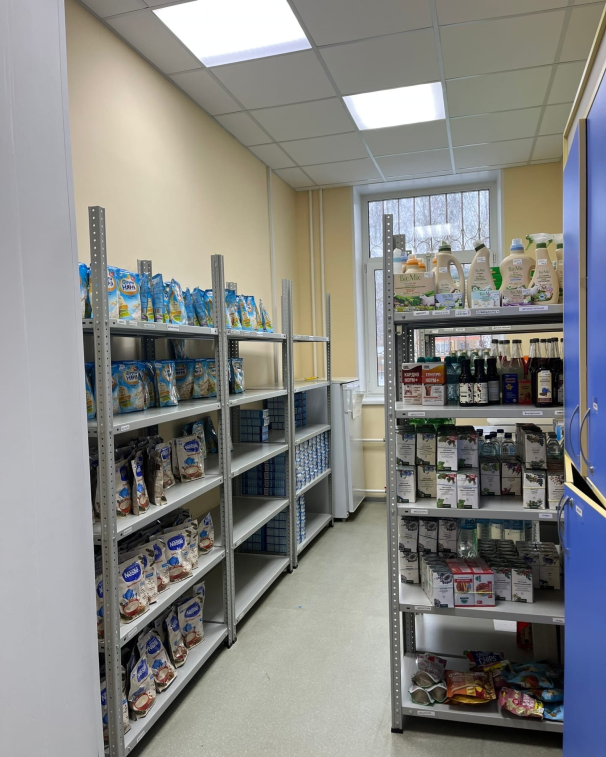 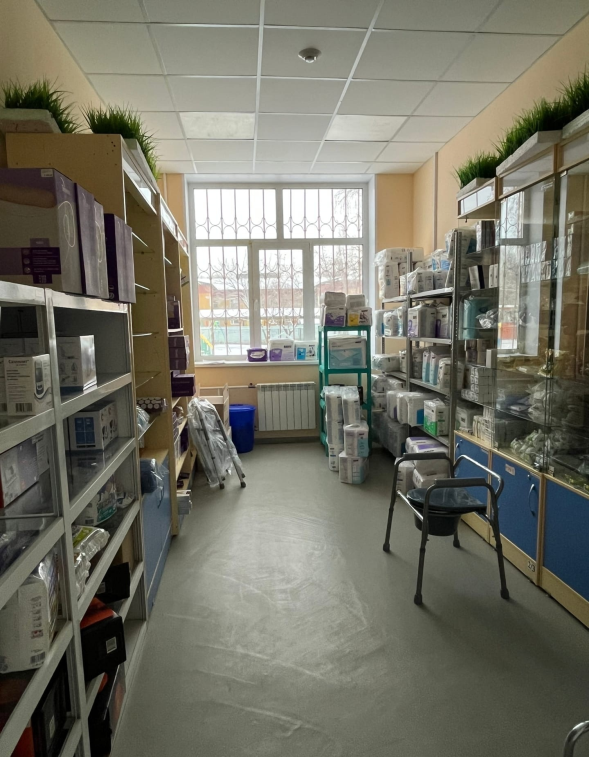 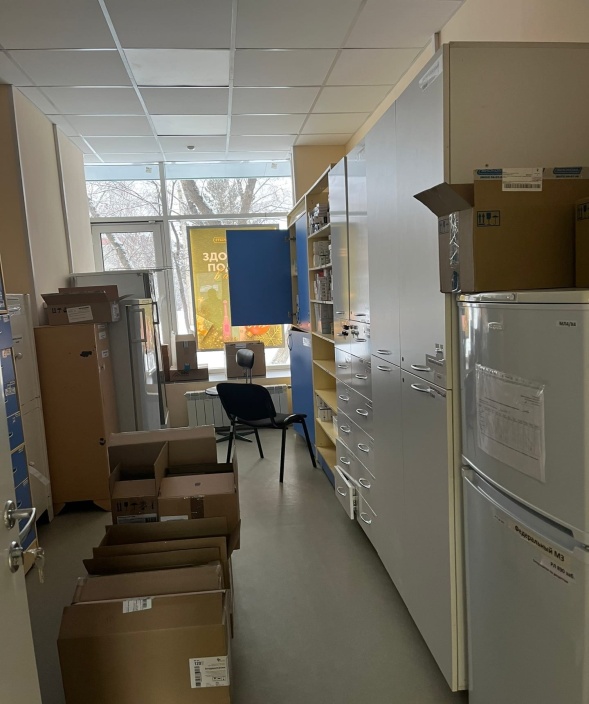 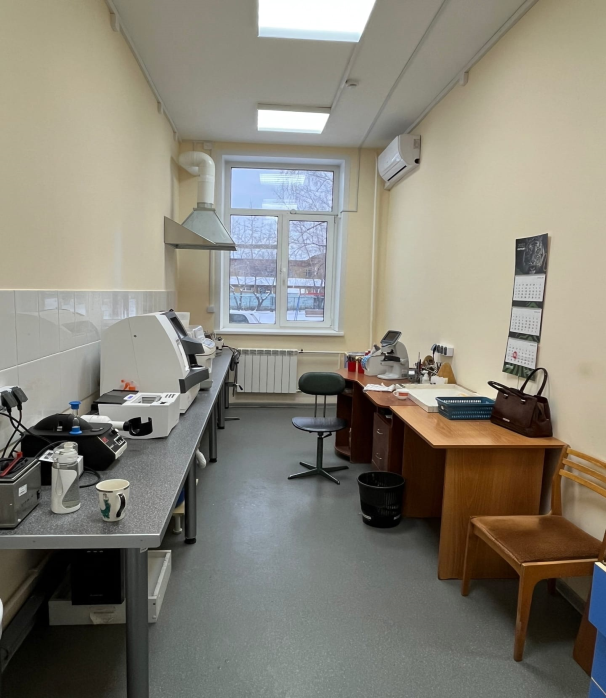 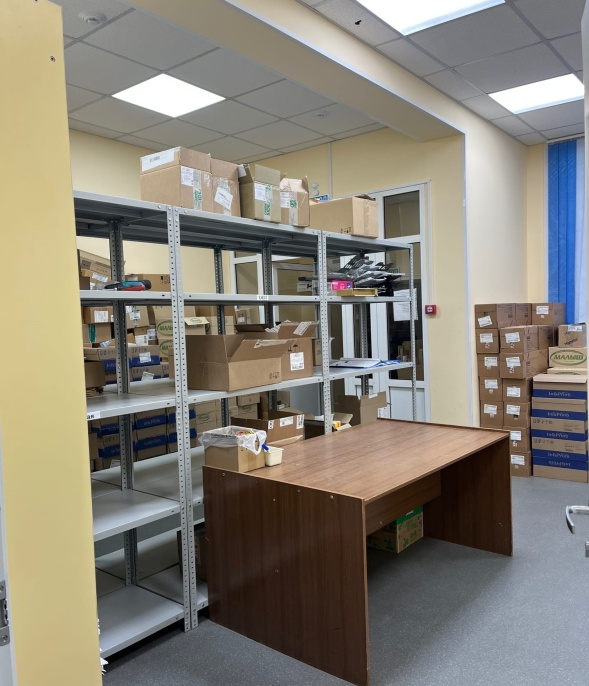 Помещения аптеки
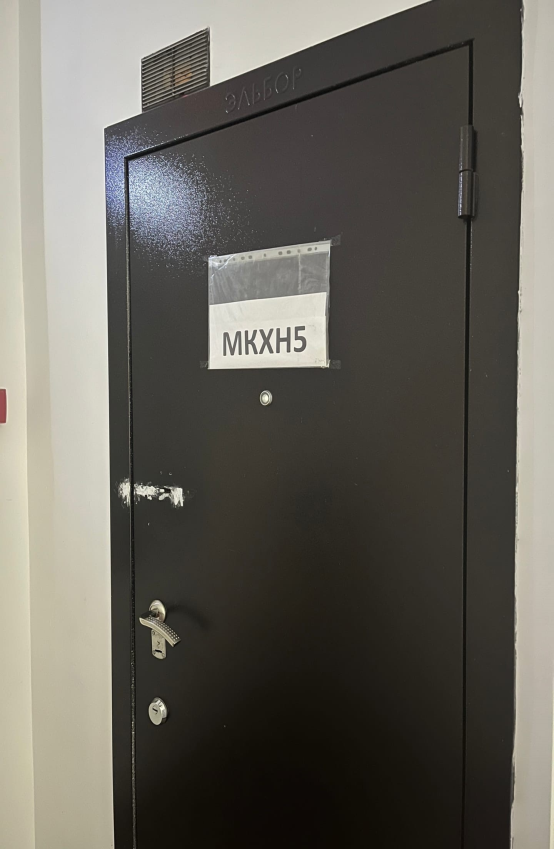 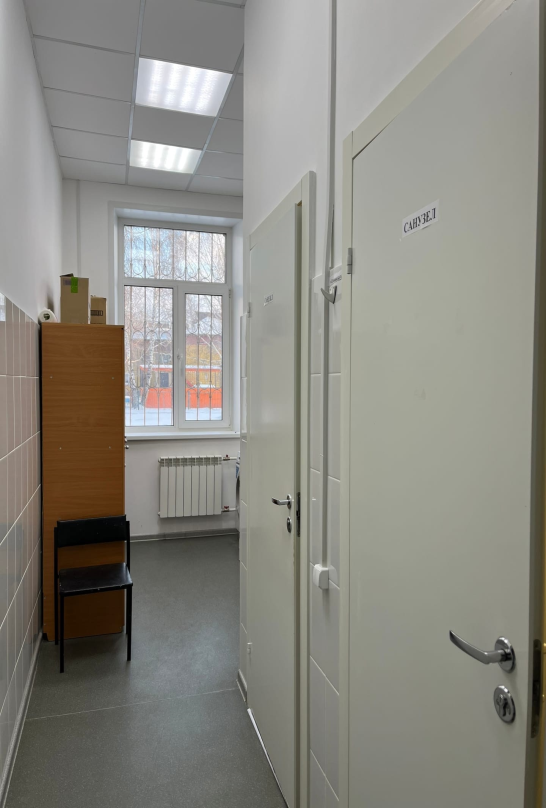 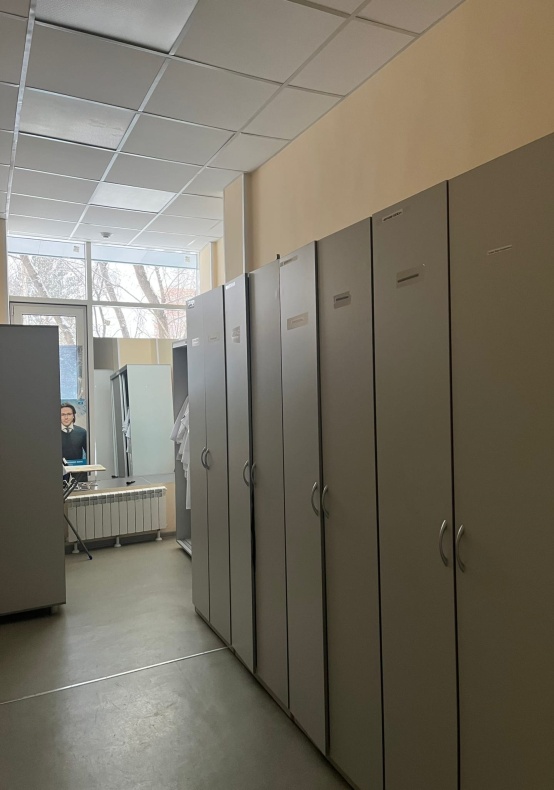 Рабочее место фармацевта
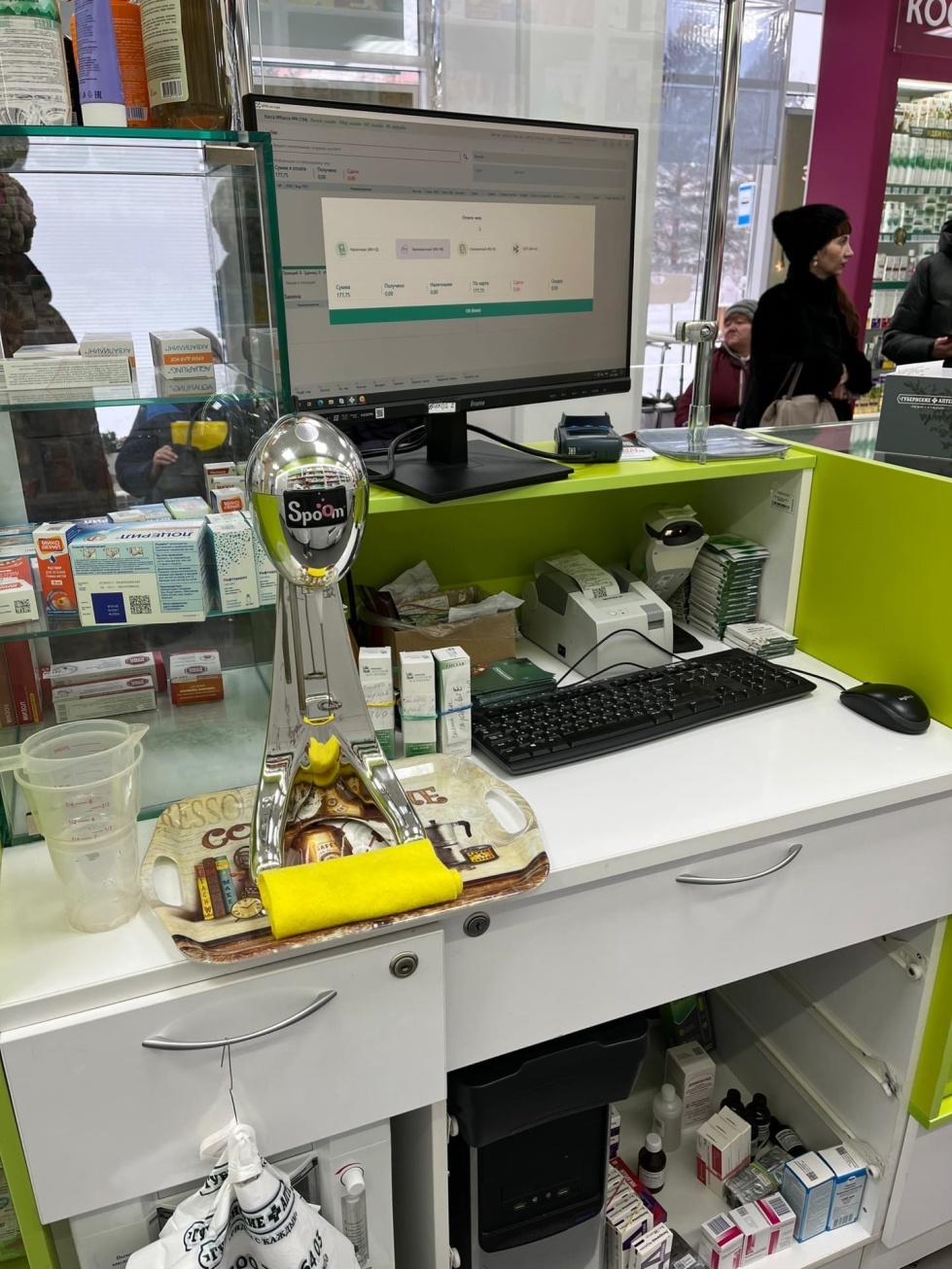 Информационный стенд для посетителей
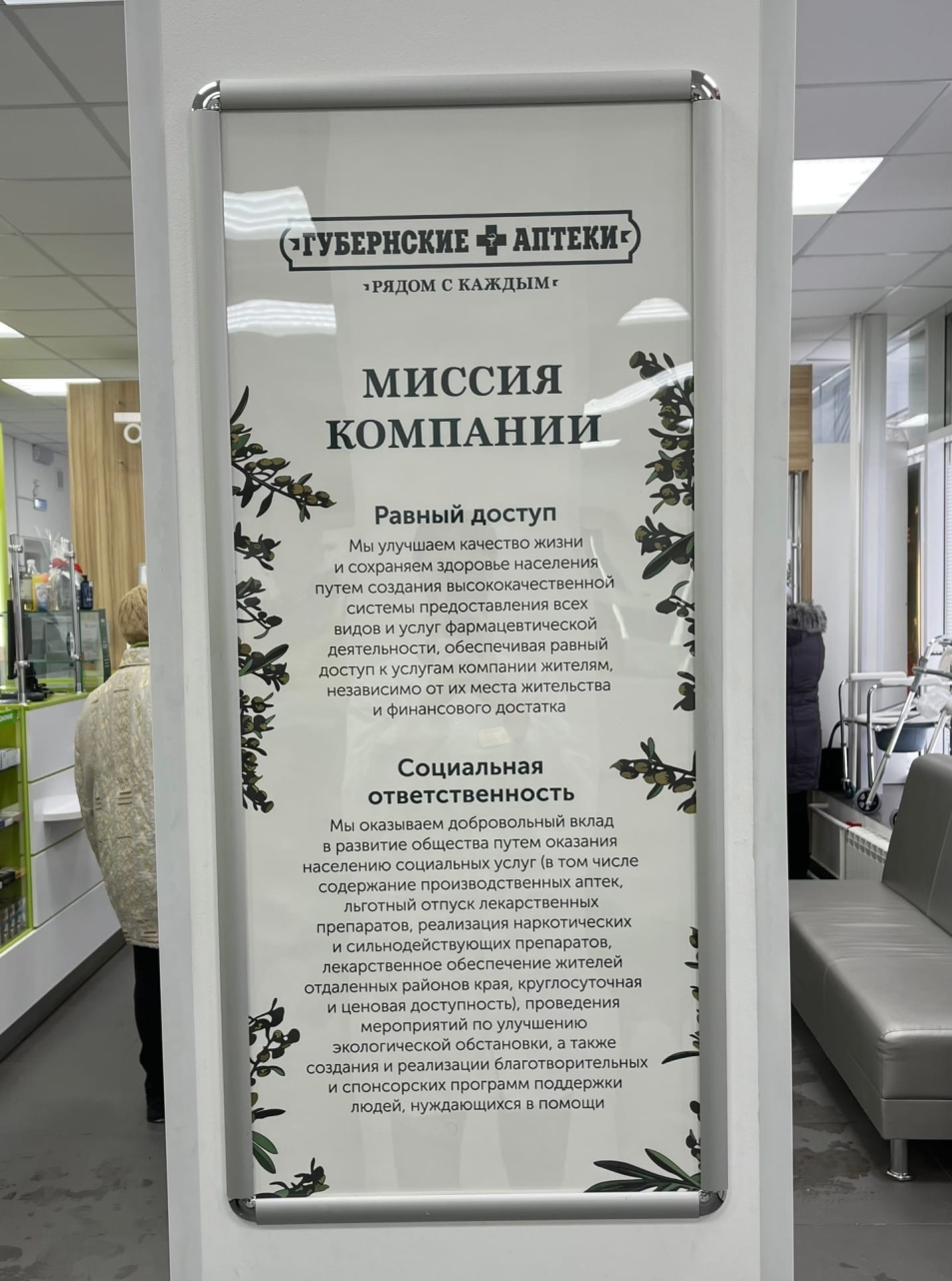 Помещение (шкаф) для хранения уборочного инвентаря
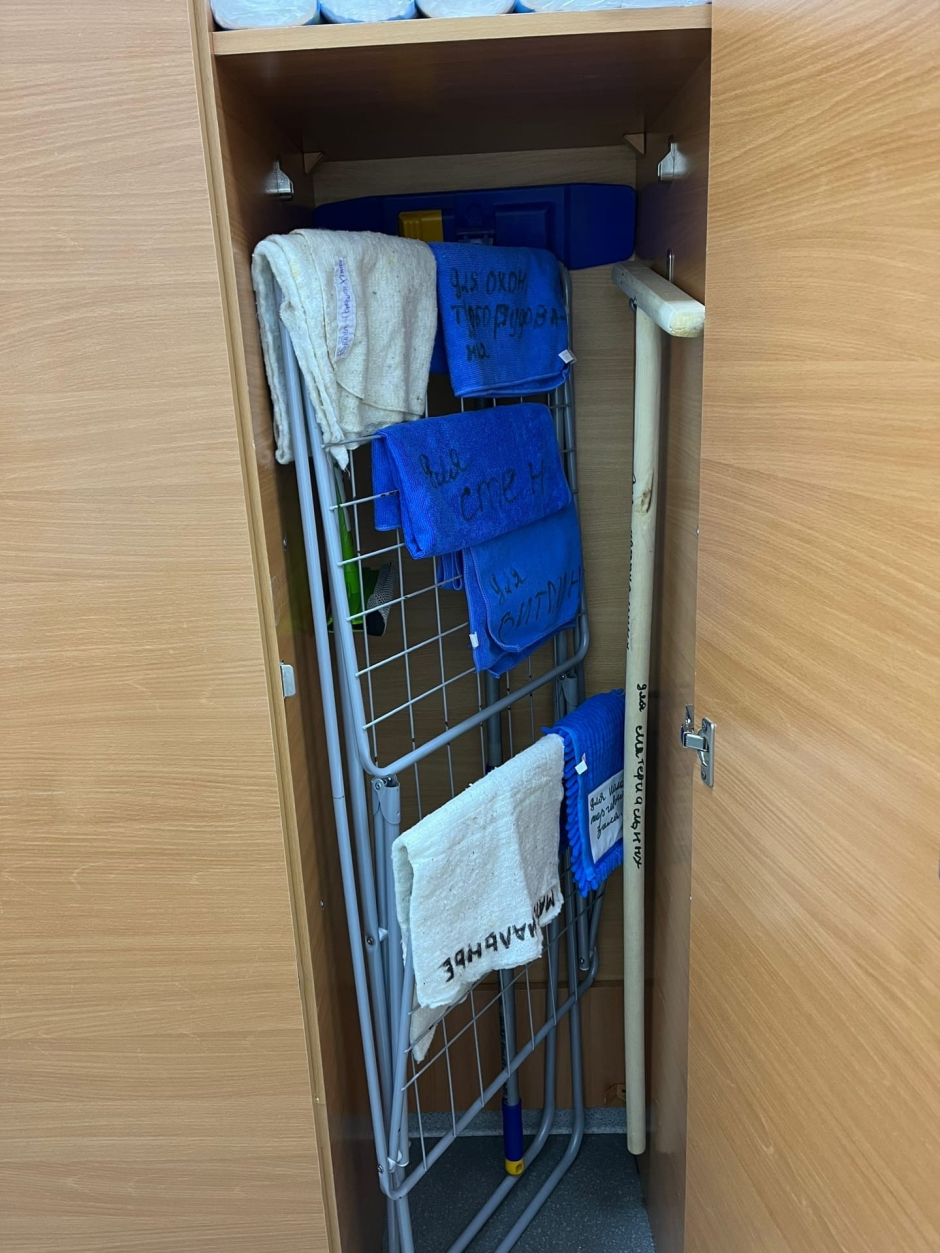 Промаркированный уборочный инвентарь
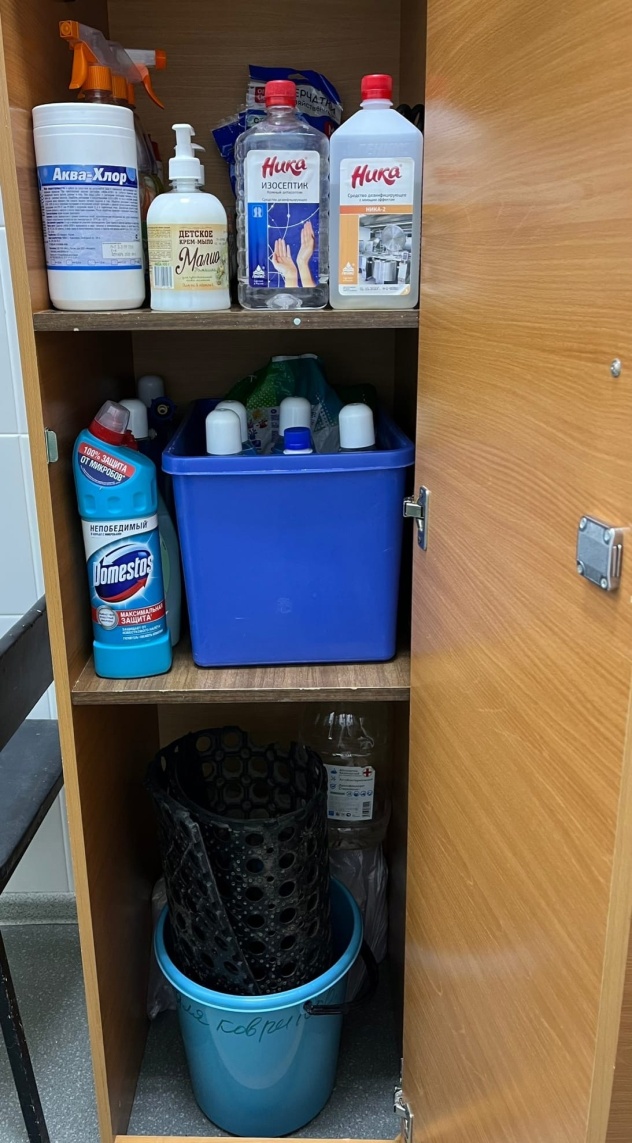 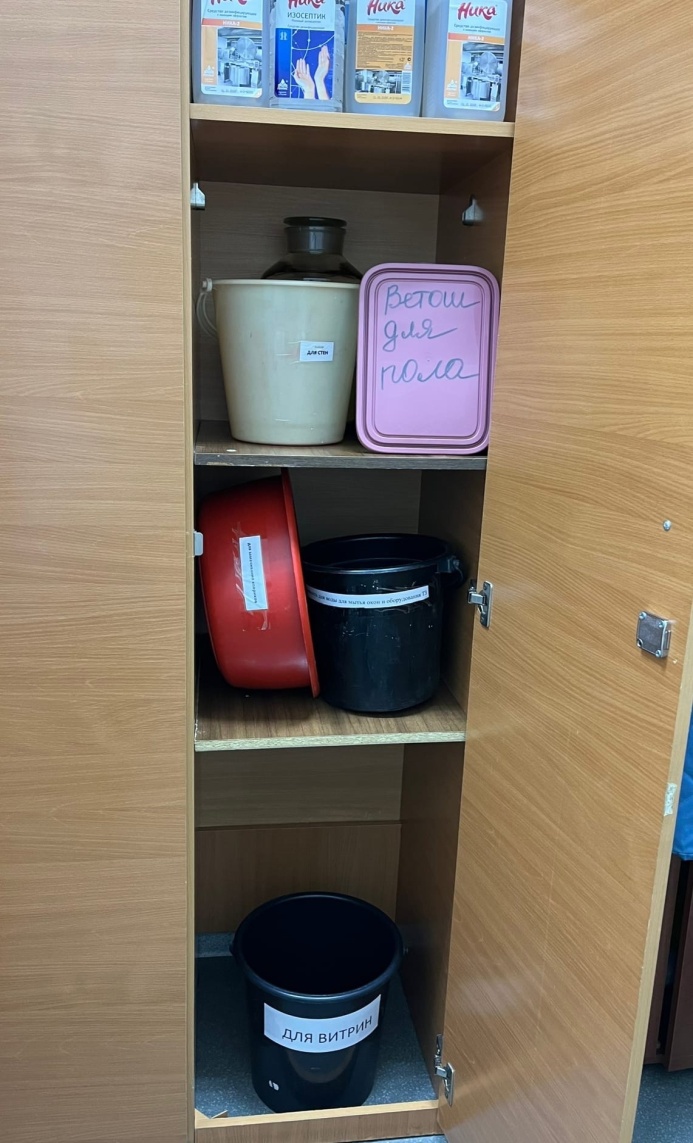 Санузел
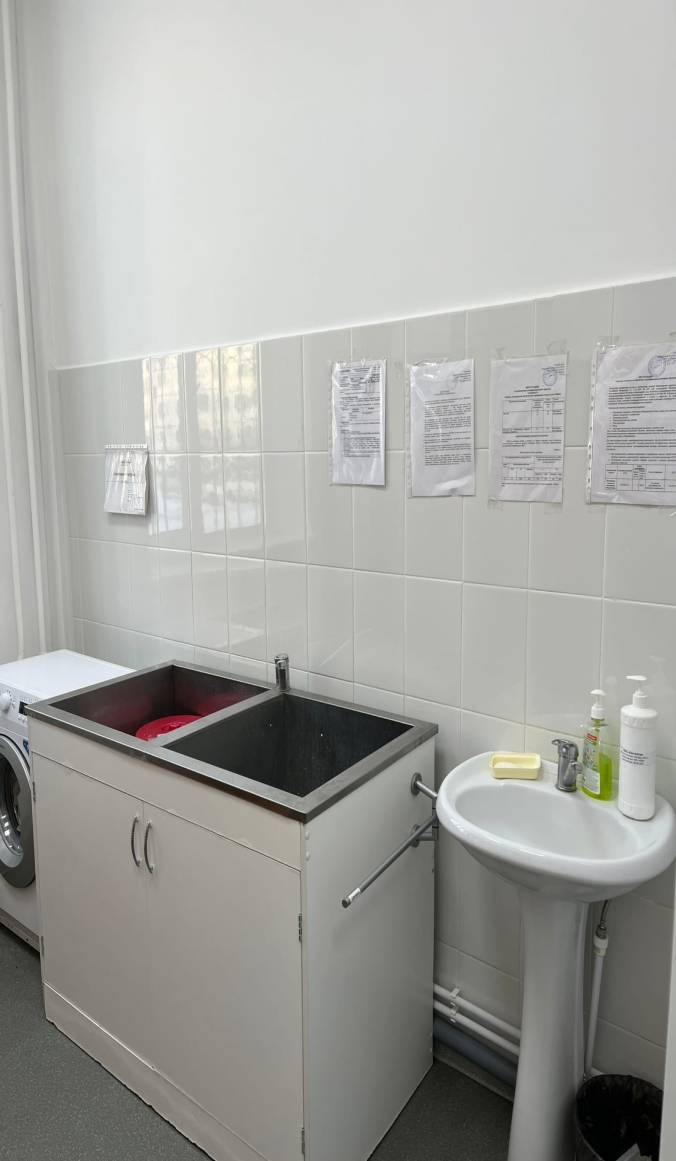 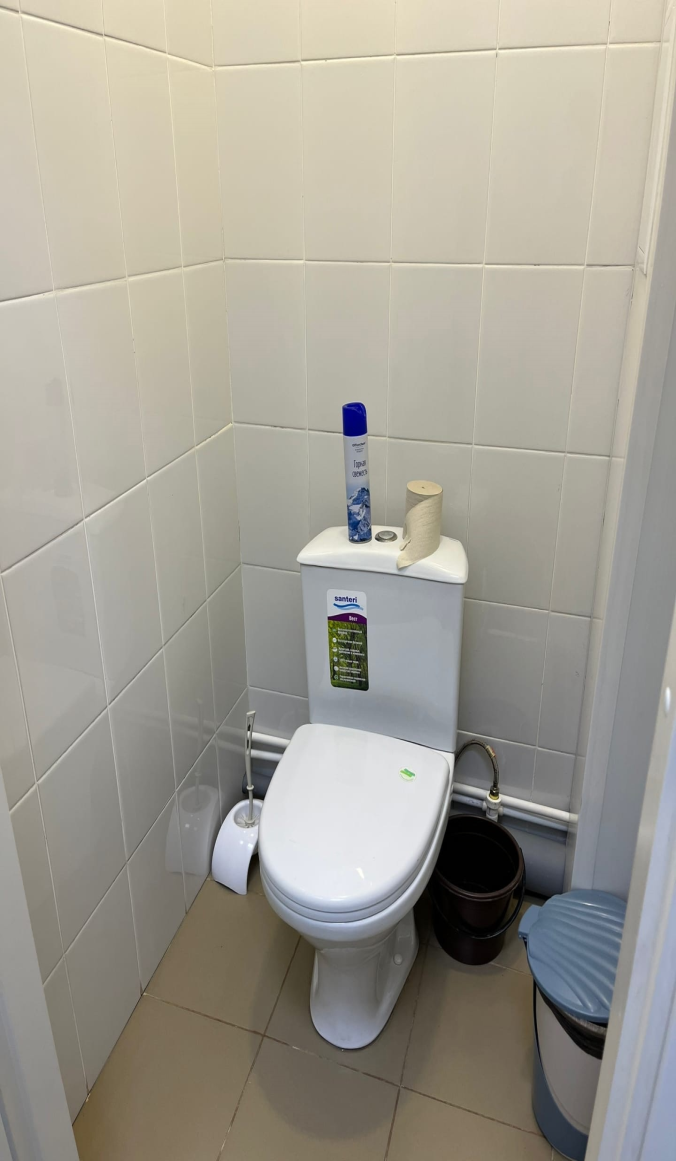 Фармацевт в санитарной одежде
Административно-бытовая зона
Зона хранения верхней и санитарной одежды
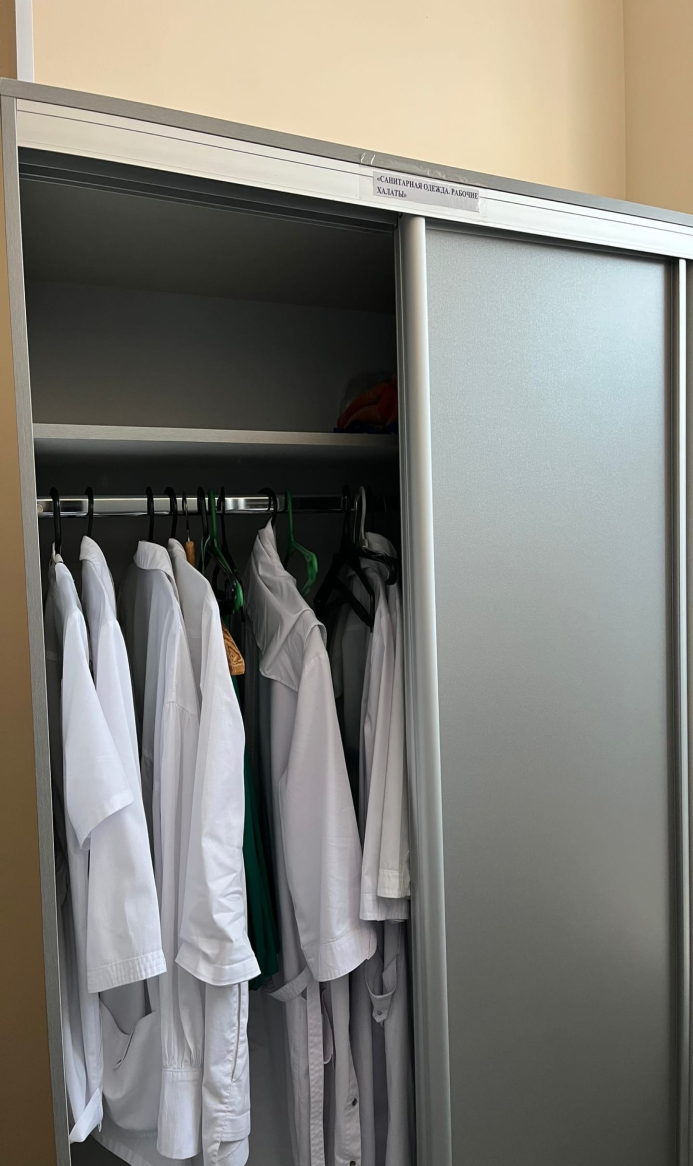 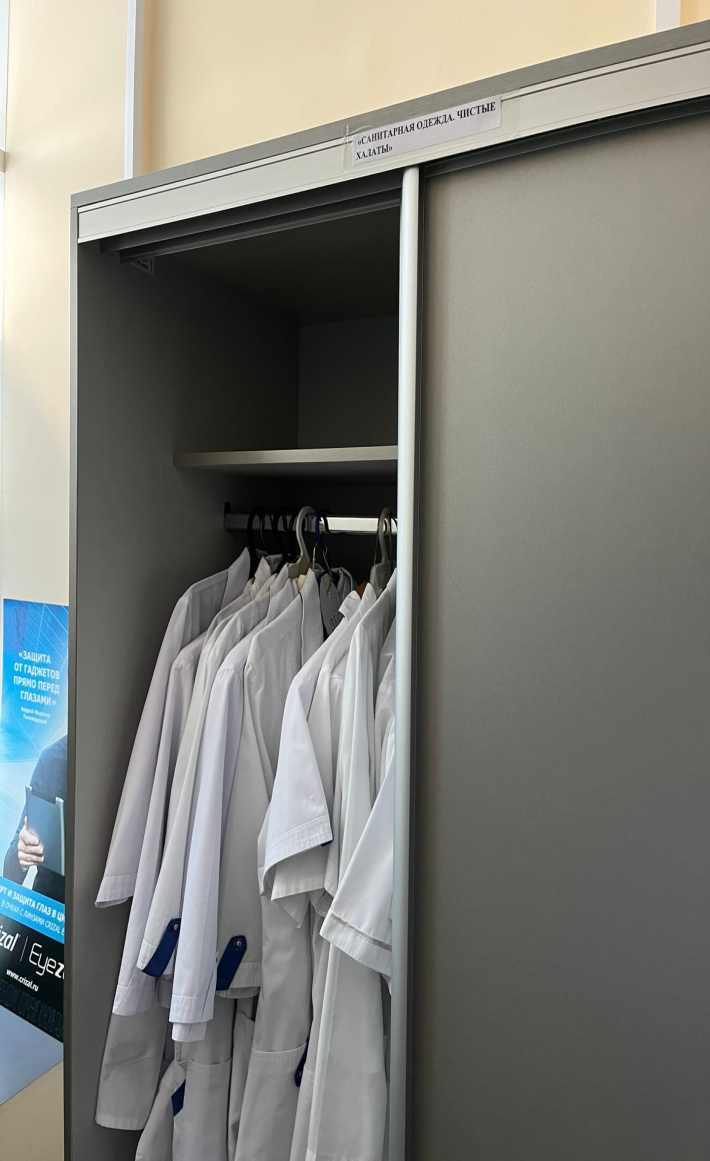 Материальные комнаты
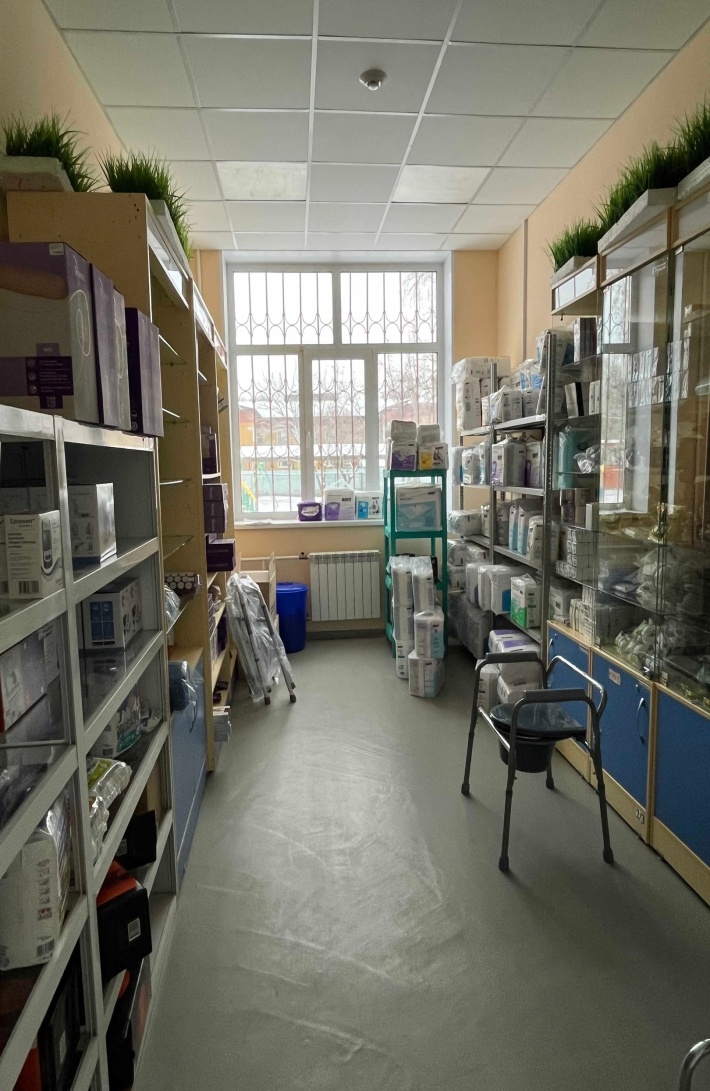 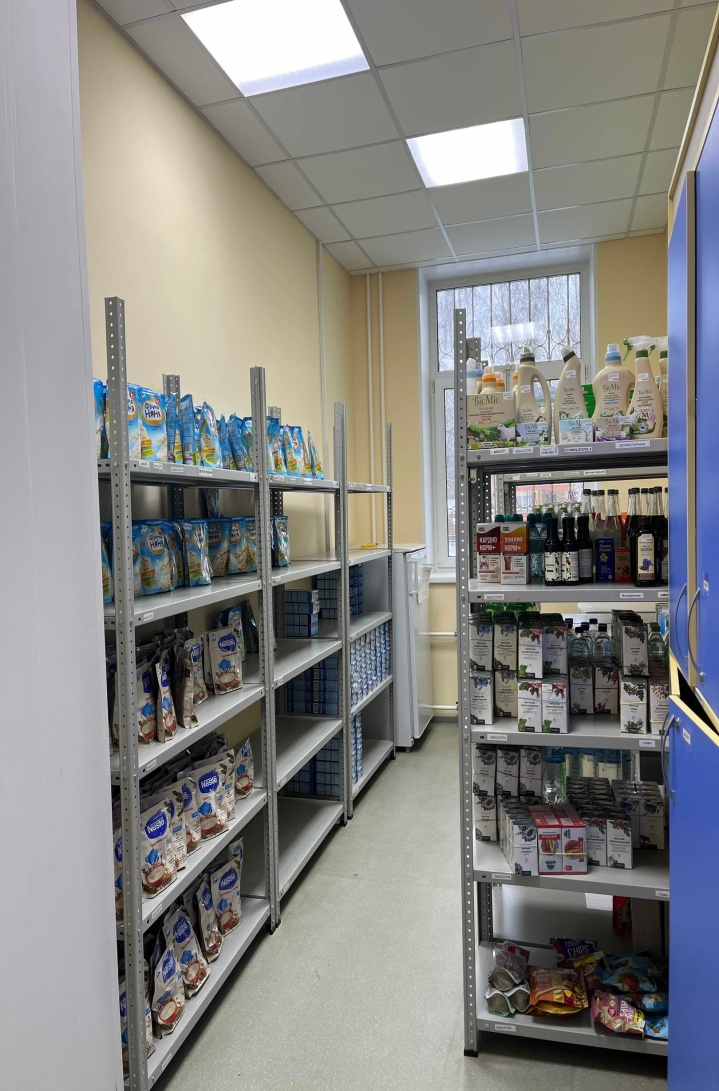 Шкафы для хранениянаружных лекарственных препаратов
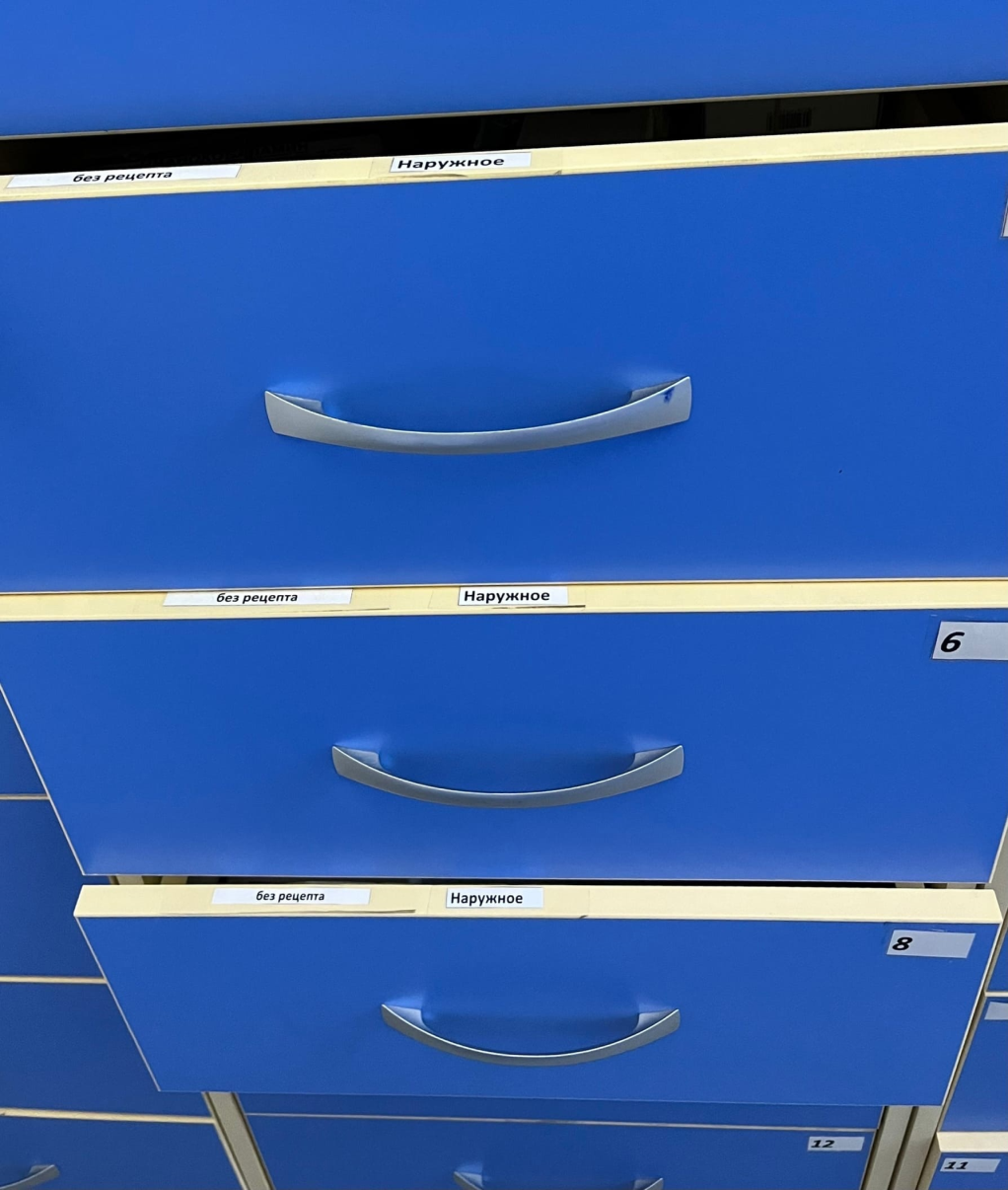 Шкафы для хранениявнутренних лекарственных препаратов
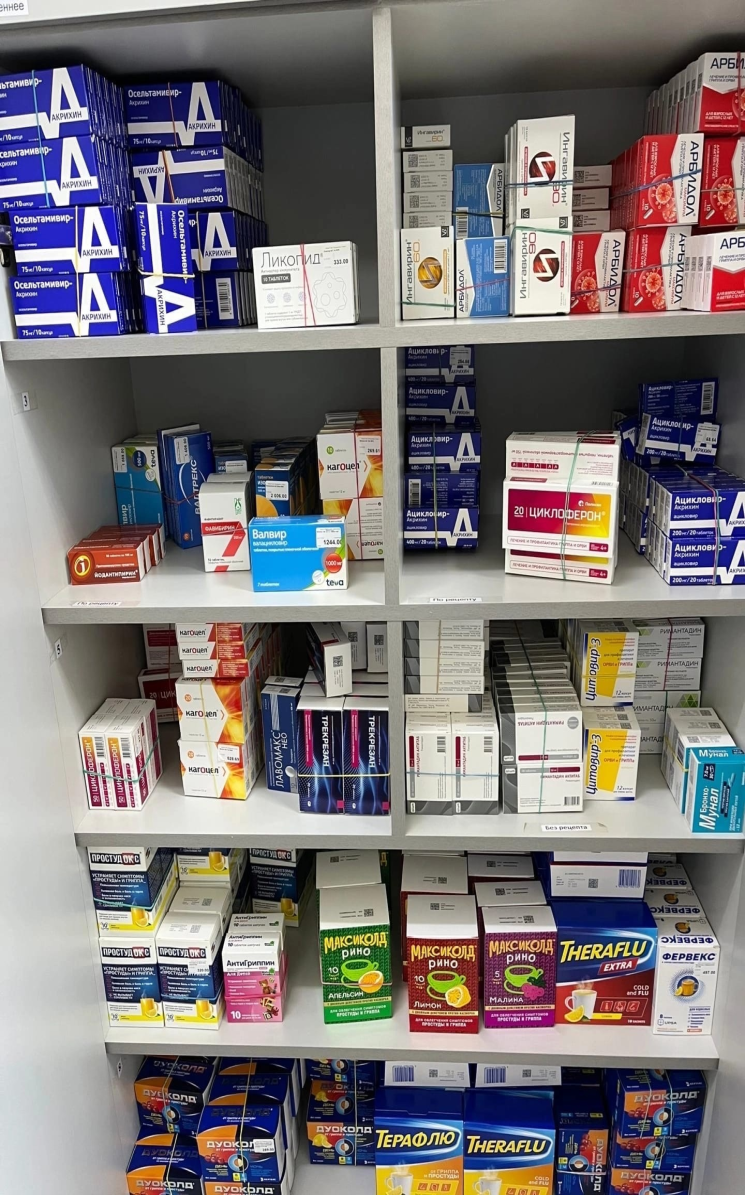 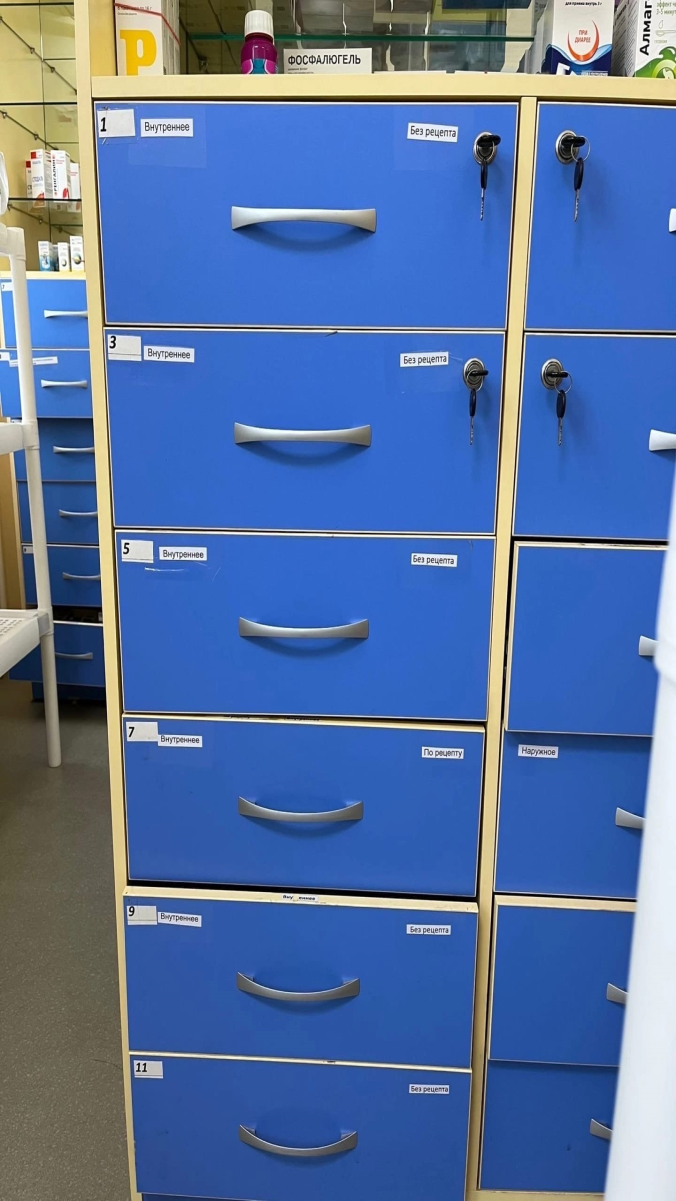 Шкаф для хранения лекарственных препаратов для инъекций
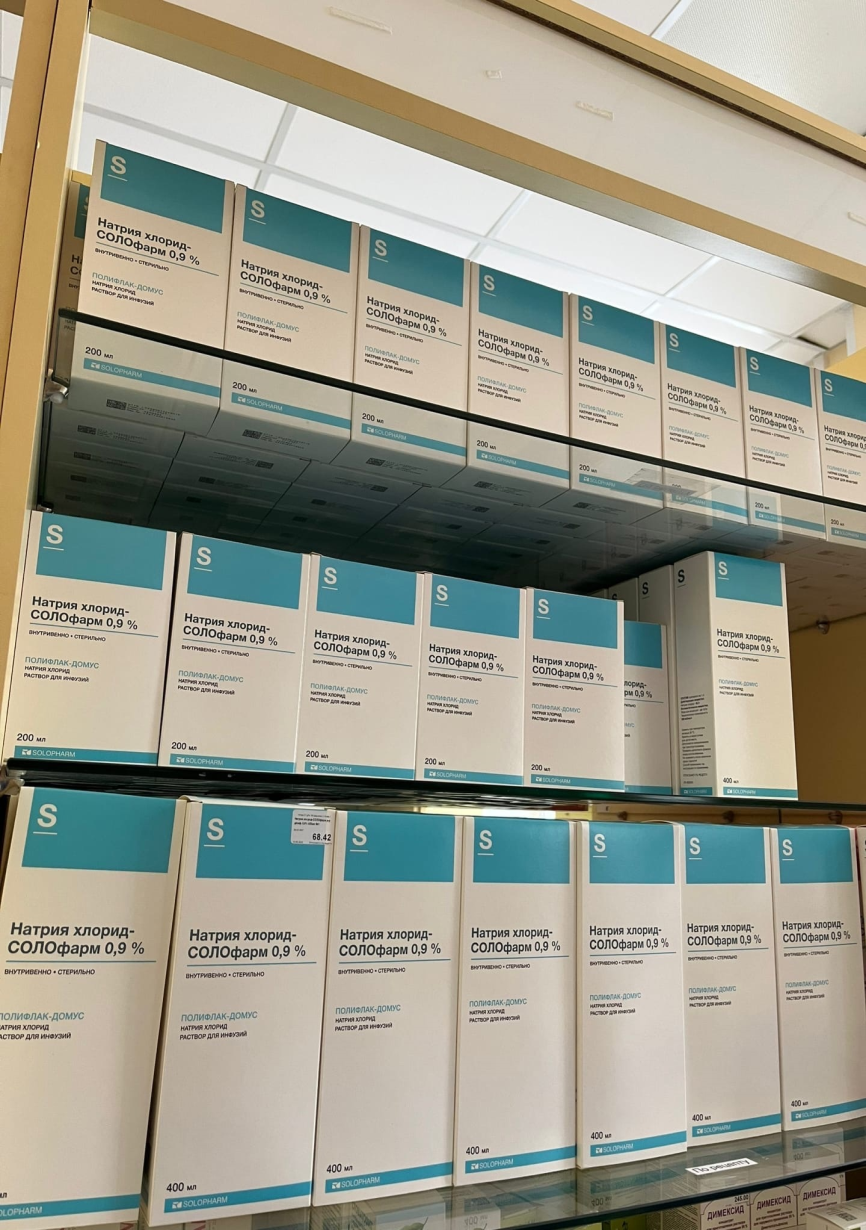 Шкаф для хранения перевязочного материала
Шкаф для хранения резиновых изделий
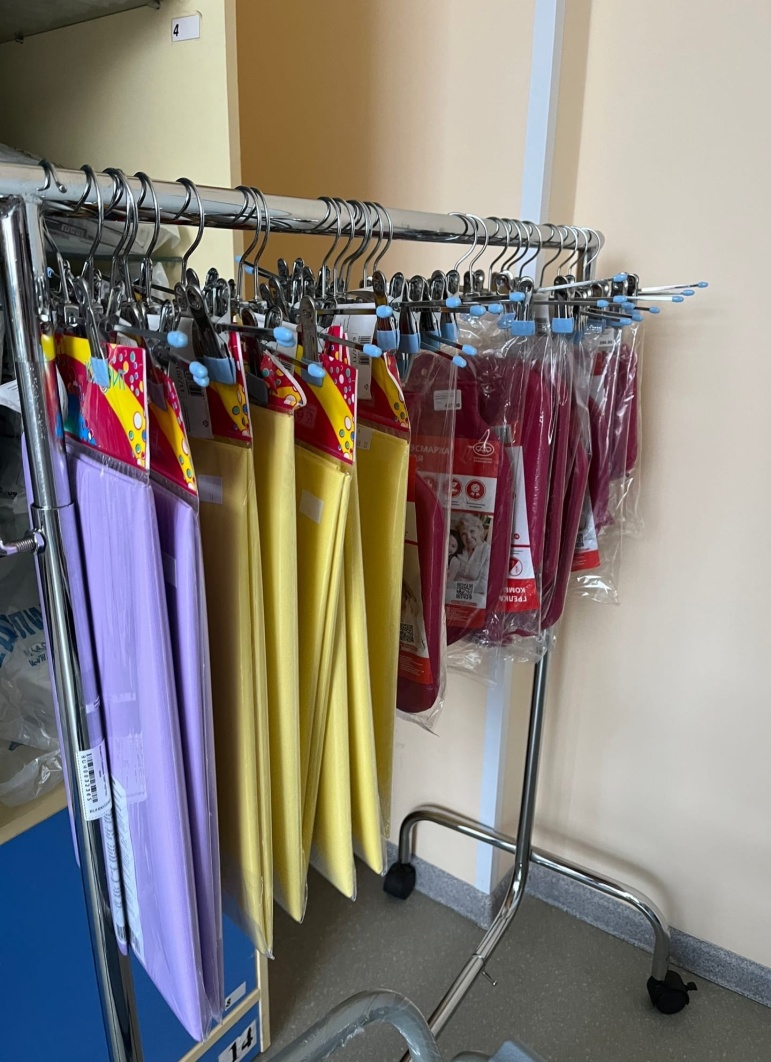 Шкаф для хранения лекарственного растительного сырья
Шкафы для хранения парафармацевтической продукции
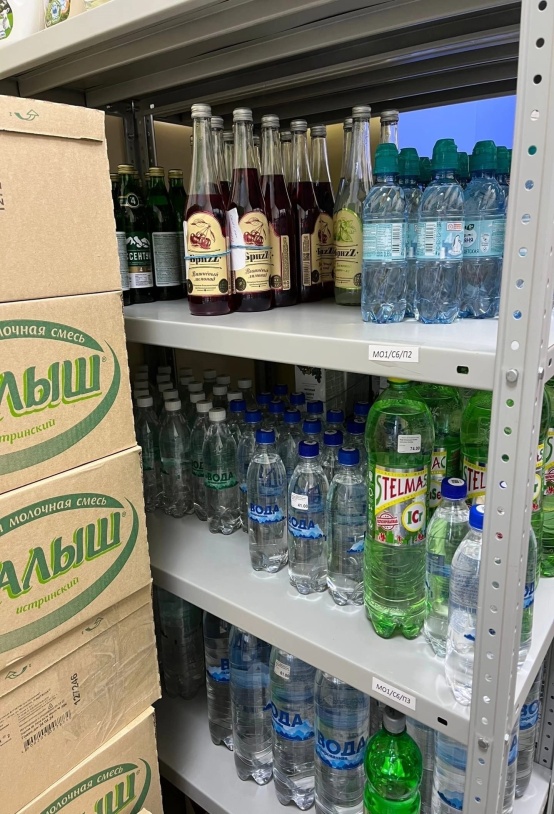 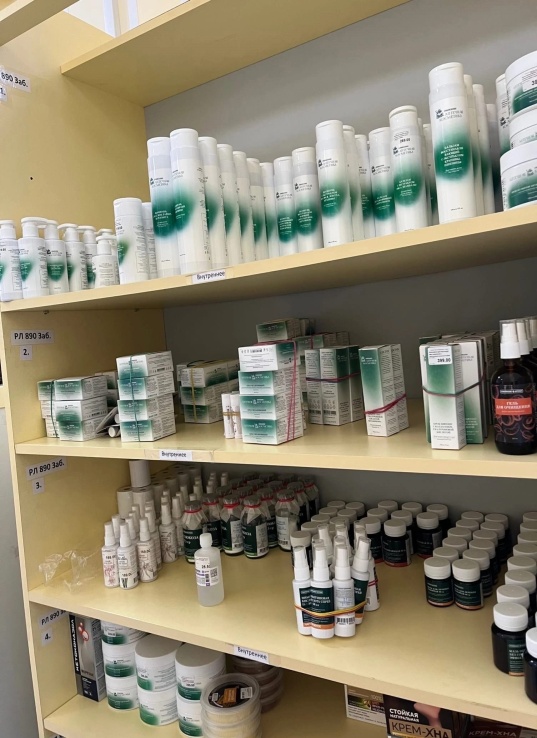 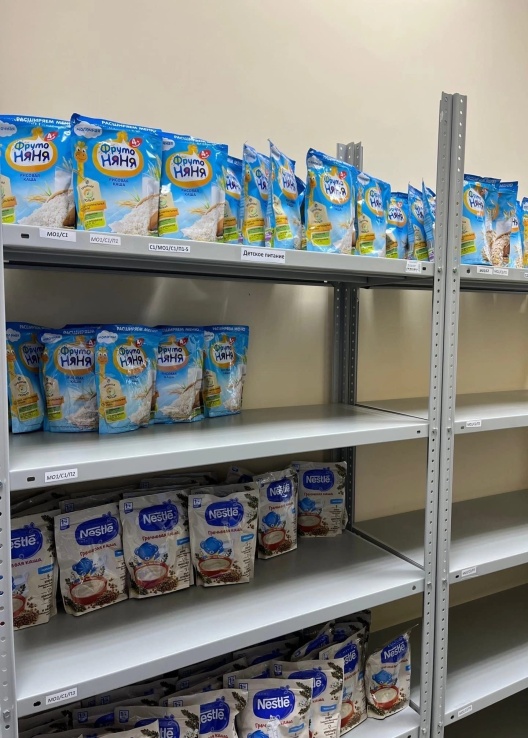 Шкаф для хранения огнеопасных веществ
Помещение хранения препаратов, стоящих на ПКУ
Холодильник
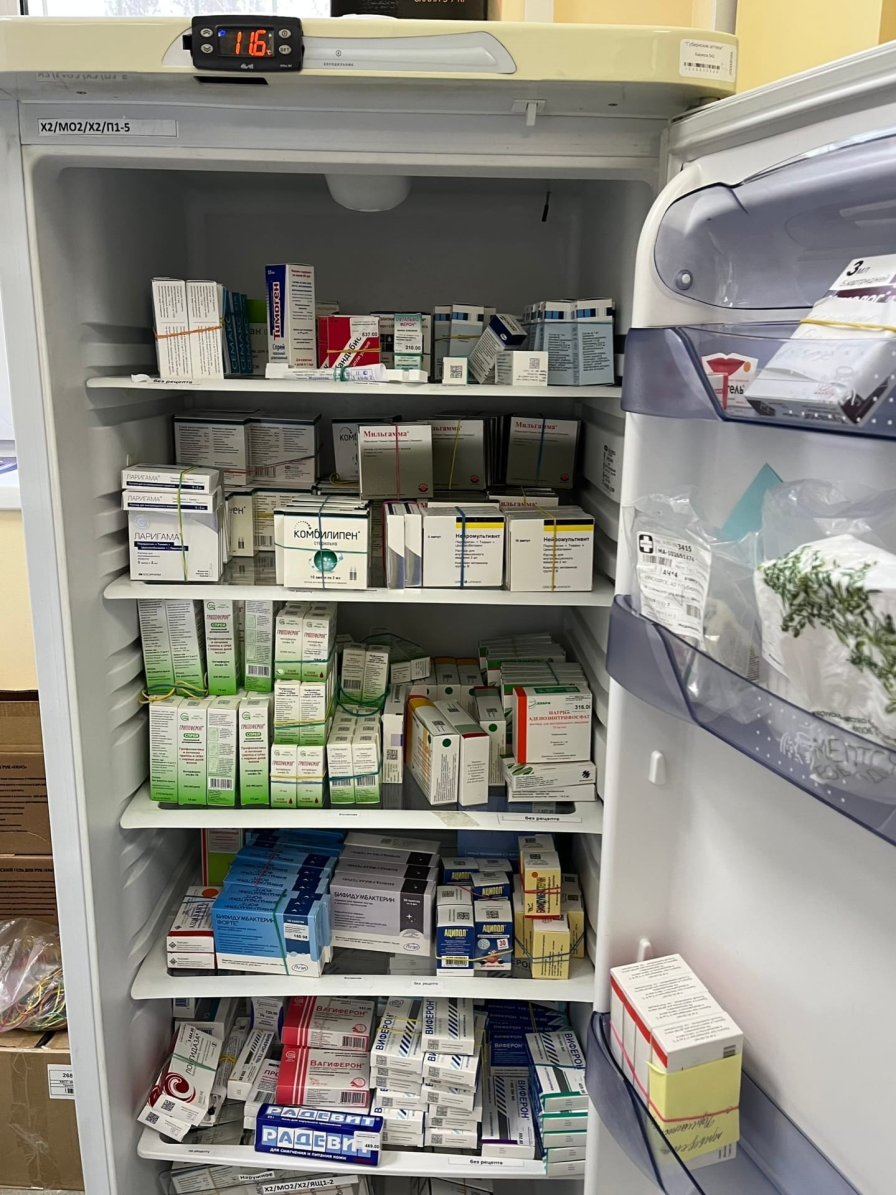 Карантинные зоны хранения лекарственных препаратов
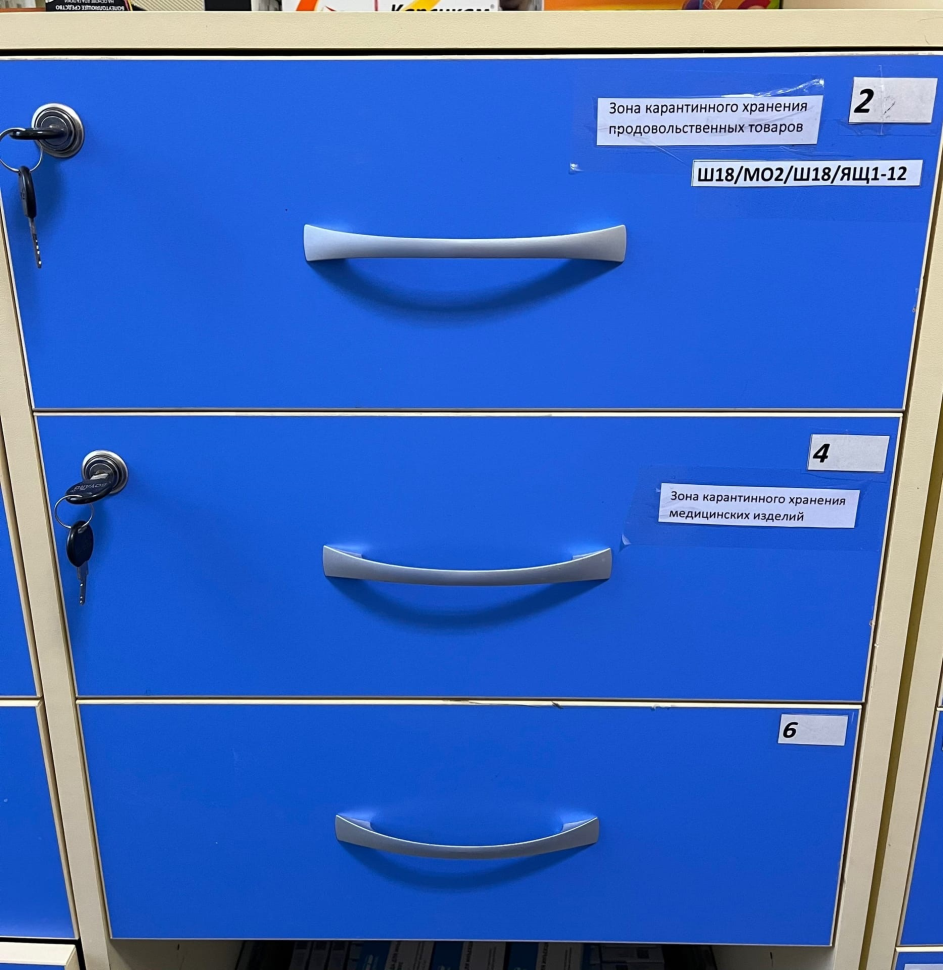 Зоны для хранения фальсифицированных, недоброкачественных, контрафактных ЛП1, а также ПП с истекшим сроком годности
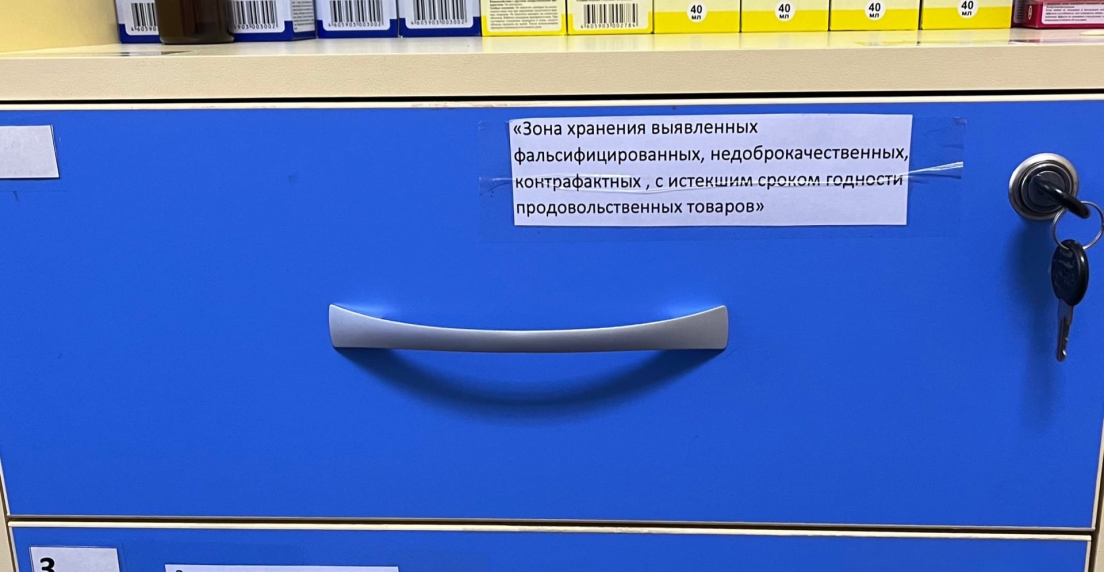 Тара для сбора медицинских отходов
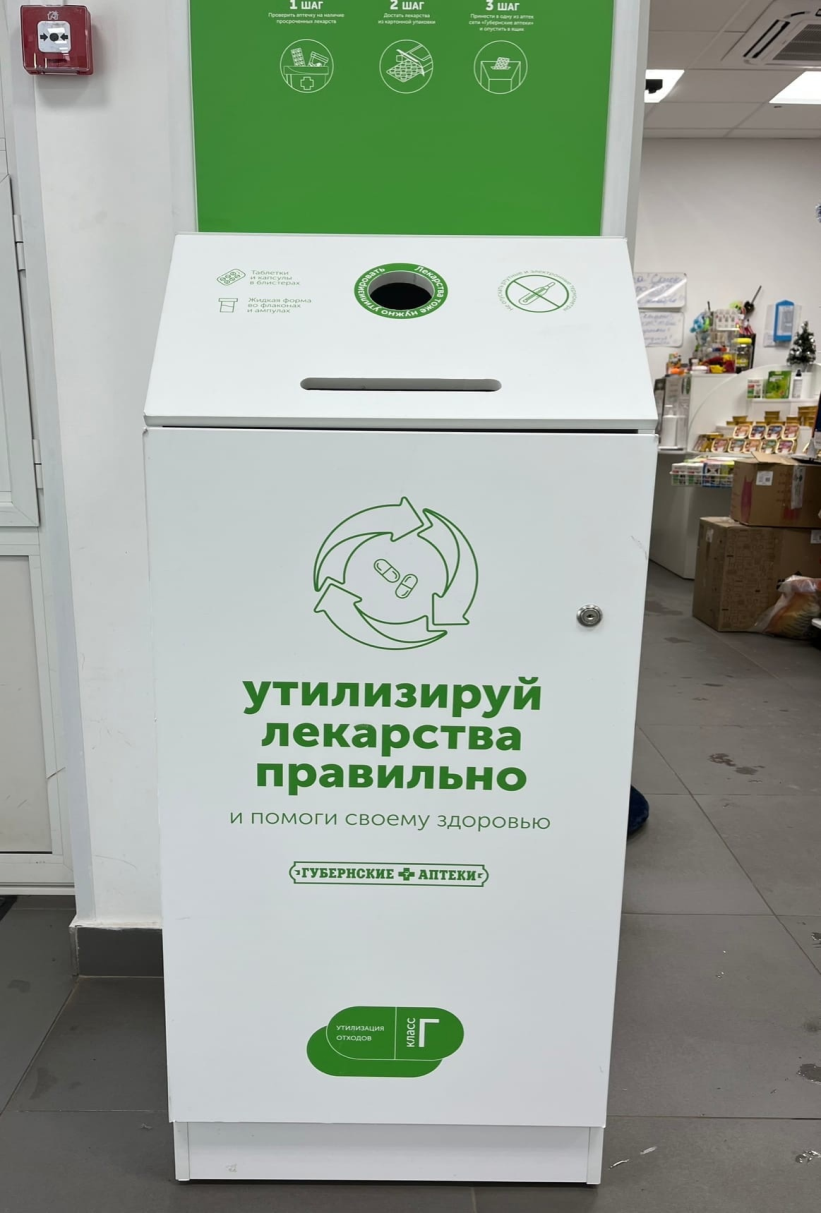 СПАСИБО ЗА ВНИМАНИЕ